DLPC230 Calibration>>>Running Calibration Routine with Command Line Interface
Alex Chan
1
Introduction
In this training, steps will be shown to run the calibration routine from command line interface or be called from an external script by creating a batch file.
2
Parameter Settings
3
Example Command
DLPC230Calibration.exe --temp 25 --program --mintarget 2000 --maxtarget 90000 --pguname “20170914_01_100” “C:\calproject\cal.calproj”
If you type in “C:\Program Files (x86)\Texas Instruments\DLPC230 Control Program (Insert your version number)\DLPC230Calibration.exe –h” this will bring up the help guide explaining the previous parameter settings.
4
Running Calibration Routine from Command Line
Step 1:
Go to download folder of DLPC230 Control Program and ensure you have the correct version. Find the DLPC230Calibration.exe
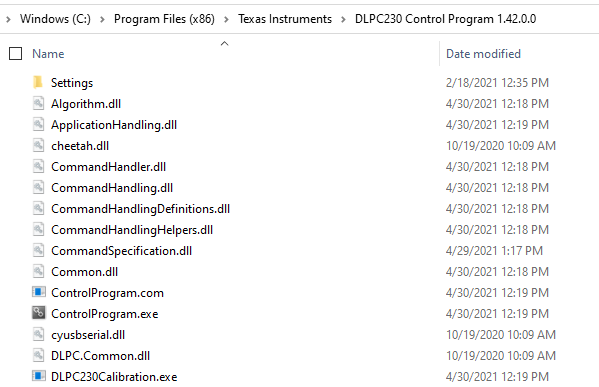 5
Running Calibration Routine from Command Line
Step 2:
Type “cmd” into the search bar and this will open a command line terminal already in the DLPC230 Control Program Folder
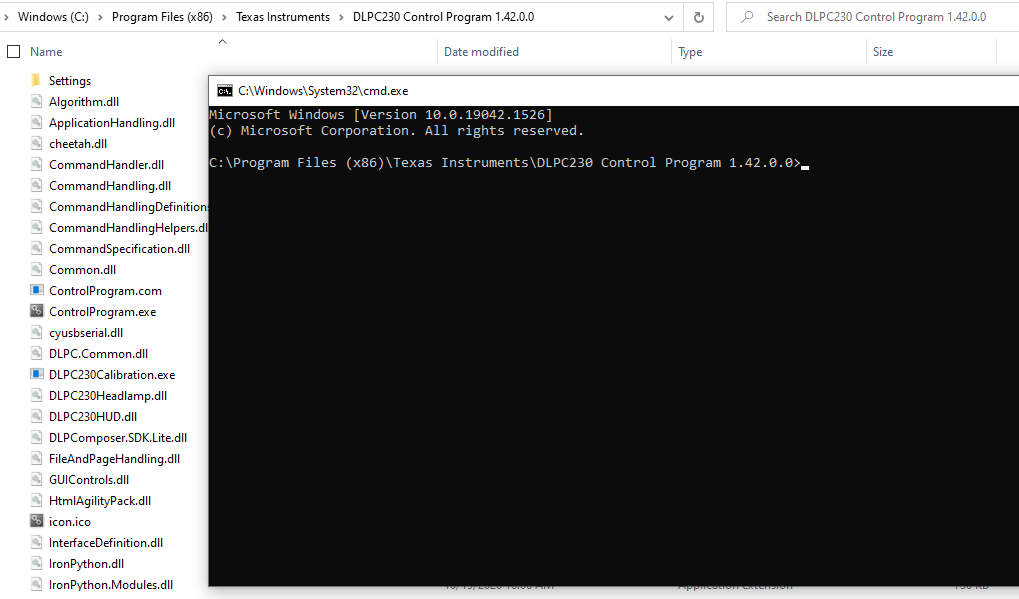 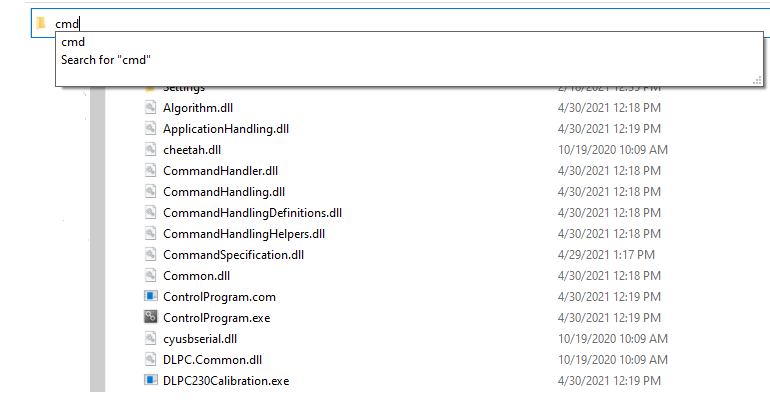 6
Running Calibration Routine from Command Line
Step 3:
Type in the command and associated parameters and press “Enter” on the keyboard and you will see the following.
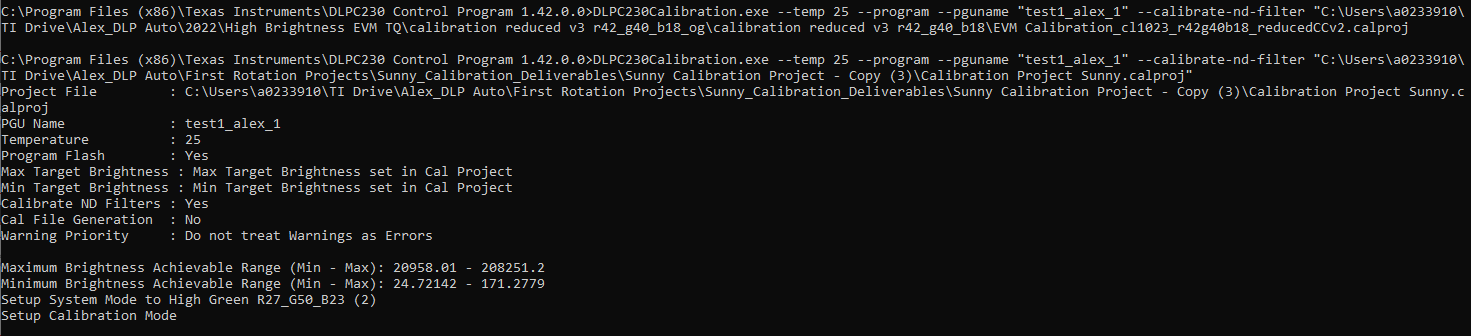 7
Running Calibration Routine from Command Line
Step 4:
When the calibration routine is done and in this case the program parameter was specified so the EVM was already programmed afterwards, you will see the following message
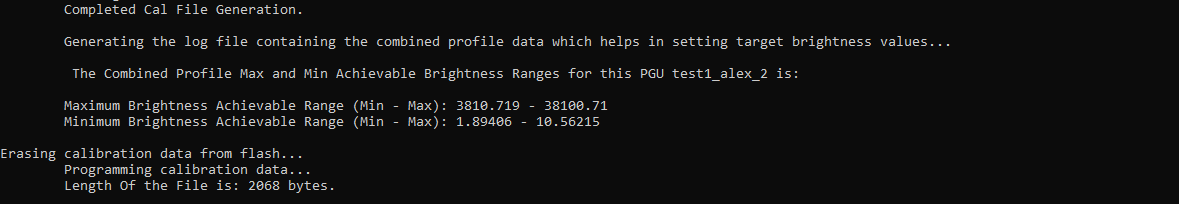 8
Creating a Batch File
You can copy the command into a text file and save it as a batch file with extension “.bat” which can then be called from a script through system commands.
Make sure if the .bat file is located somewhere else, you may need to move to the location of the DLCP230Calibration.exe before calling the command in a script.
9
Now we will go through a video of this process
10
Video
11
This concludes the training
12